Czy dzieci musza chodzić do szkoły?
Kwestie prawne
Konstytucja RP:

Art. 70.
1. Każdy ma prawo do nauki. Nauka do 18 roku życia jest obowiązkowa. Sposób wykonywania obowiązku szkolnego określa ustawa.
2. Nauka w szkołach publicznych jest bezpłatna. (…)
3. Rodzice mają wolność wyboru dla swoich dzieci szkół innych niż publiczne. Obywatele i instytucje mają prawo zakładania szkół podstawowych, ponadpodstawowych i wyższych oraz zakładów wychowawczych. Warunki zakładania i działalności szkół niepublicznych oraz udziału władz publicznych w ich finansowaniu, a także zasady nadzoru pedagogicznego nad szkołami i zakładami wychowawczymi, określa ustawa.
4. Władze publiczne zapewniają obywatelom powszechny i równy dostęp do wykształcenia. W tym celu tworzą i wspierają systemy indywidualnej pomocy finansowej i organizacyjnej dla uczniów i studentów. Warunki udzielania pomocy określa ustawa.(…)
Ustawa „O systemie oświaty” z dnia 19 marca 2009 r.


Art. 16 
ust. 8.  Na wniosek rodziców dyrektor odpowiednio publicznego lub niepublicznego przedszkola, szkoły podstawowej, gimnazjum i szkoły ponadgimnazjalnej, do której dziecko zostało przyjęte, może zezwolić, w drodze decyzji, na spełnianie przez dziecko odpowiednio obowiązku, o którym mowa w art. 14 ust. 3, poza przedszkolem, oddziałem przedszkolnym lub inną formą wychowania przedszkolnego i obowiązku szkolnego lub obowiązku nauki poza szkołą.
ust. 10. Zezwolenie, o którym mowa w ust. 8, może być wydane, jeżeli:
wniosek o wydanie zezwolenia został złożony d(o dnia 31 maja);
do wniosku dołączono:
opinię poradni psychologiczno – pedagogicznej,
oświadczenie rodziców o zapewnieniu dziecku warunków umożliwiających realizację podstawy programowej obowiązującej na danym etapie kształcenia,
zobowiązanie rodziców do przystępowania w każdym roku szkolnym przez dziecko spełniające obowiązek szkolny lub obowiązek nauki do rocznych egzaminów klasyfikacyjnych.
ust. 11.  Dziecko spełniające obowiązek szkolny lub obowiązek nauki poza szkołą otrzymuje świadectwo ukończenia poszczególnych klas danej szkoły po zdaniu egzaminów klasyfikacyjnych z zakresu części podstawy programowej obowiązującej na danym etapie kształcenia, uzgodnionej na dany rok szkolny z dyrektorem szkoły, przeprowadzonych zgodnie z przepisami wydanymi na podstawie art. 22 ust. 2 pkt 4 przez szkołę, której dyrektor zezwolił na spełnianie obowiązku szkolnego lub obowiązku nauki poza szkołą. Dziecku takiemu nie ustala się oceny zachowania.
ust. 12. Roczna i końcowa klasyfikacja ucznia spełniającego obowiązek szkolny lub obowiązek nauki poza szkołą odbywa się zgodnie z przepisami wydanymi na podstawie art. 22 ust. 2 pkt 4.
ust. 13. Dziecko spełniające obowiązek szkolny lub obowiązek nauki poza szkołą ma prawo uczestniczyć w szkole w nadobowiązkowych zajęciach pozalekcyjnych, o których mowa w art. 64 ust. 1 pkt 4.
ust. 14. Cofnięcie zezwolenia, o którym mowa w ust. 8, następuje: 
na wniosek rodziców;
jeżeli dziecko z przyczyn nieusprawiedliwionych nie przystąpiło do egzaminu klasyfikacyjnego, o którym mowa w ust. 10 pkt 2 lit. c, albo nie zdało rocznych egzaminów klasyfikacyjnych, o których mowa w ust. 10 pkt 2 lit. c;
w razie wydania zezwolenia z naruszeniem prawa.
Dlaczego warto uczyć w domu?
Rodzice są odpowiedzialni za swoje dzieci i to oni, przede wszystkim, ponoszą konsekwencje tego, jak ich dzieci zostaną wychowane i wyedukowane; to w ich interesie leży, by dziecko było wychowane i wyedukowana zgodnie z ich systemem wartości.
Edukacja i wychowanie nigdy nie są neutralne światopoglądowo!
Środowisko rodzinne jest zwykle najbardziej naturalne i odpowiednie dla dziecka.
Nauka w domu nadzorowana przez rodziców jest lepiej dopasowana do indywidualnych potrzeb dziecka.
Bardziej efektywnie wykorzystany czas nauki.
Rodzina spędza więcej czasu razem. 
Dziecko jest bezpieczniejsze (izolacja od przemocy, seksualizacji, narkotyków, alkoholu, negatywnych wzorców).
Społeczny dowód słuszności ;-)
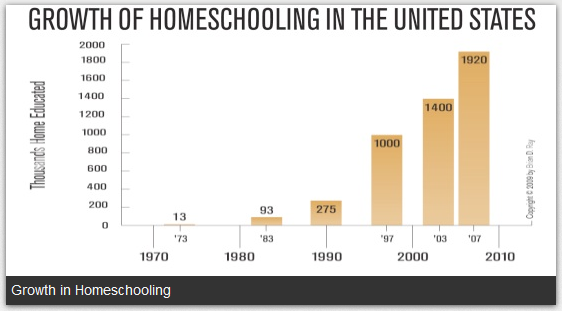 Co z socjalizacją, gdy się dziecko wychowuje i edukuje z dala od grupy rówieśniczej?
Socjalizacja szkolna jest artefaktem. Szkoła przystosowuje do radzenia sobie w szkole i tylko w szkole!!! Nigdzie poza szkołą (ew. przedszkolem) człowiek nie funkcjonuje w licznej jednorodnej grupie rówieśników.
Dzieci uczone w domu nie są izolowane od rówieśników. Często biorą udział w różnych zajęciach, gdzie stykają się z innymi dziećmi w podobnym lub różnym od siebie wieku (harcerstwo, kluby sportowe, kursy językowe, zorganizowane i niezorganizowane wyjazdy itp.).
Z licznych badań naukowych prowadzonych w krajach, gdzie edukacja domowa jest znacznie popularniejsza niż w Polsce (np. USA, Kanada) wynika, że dzieci uczone w domu są, w porównaniu z dziećmi szkolnymi, lepiej zsocjalizowane, mają wyższe poczucie własnej wartości, oraz lepsze umiejętności by być aktywnymi i zaangażowanymi członkami swoich społeczności.
Przykładowa literatura przedmiotu:
Bliss, B. A. (1989). Home Education: A Look at Current Practices. Research 
Project, Michigan State University. [ED304233] Retrieved October 3, 2002 [Information Analyses] Home Schooling and Socialization of Children. ERIC digest. Online: http:/www.ed.gov/database/ERIC_digests/ed372460.html 
Knowles, G. J. (1991). Studying Home Educated Adults: University of Michigan, research study. Retrieved November 11, 2002: http:/www.life.ca/hs/adults.html.
Ray B. D. (1997). Strengths of Their Own—Home Schoolers Across America: Academic Achievement, Family Characteristics, and Longitudinal Traits.  
Ray, B. (1999). National Home Education Research Institute. Retrieved November 11, 2002: http:/www.sfgate.com/cgi-bin/article.cgi?file=/chronicle/archive/1999/03/19/ED71809.DTL
Silverman, L. (1993). Social Development or Socialization? Retrieved October 3, 2002: http://www.gifteddevelopment.com/Articles/Social%20Development.html
Stough, L. (1992). Social and Emotional Status of Home Schooled Children and Conventionally Schooled Children in West Virginia, M.S. Thesis, University of West Virginia. [ED 353079]. Retrieved October 3, 2002 [Information Analyses] Home Schooling and Socialization of Children. ERIC digests: http:/www.ed.gov/database/ERIC_digests/ed372460.html
Taylor, W. (1986). 2002 Socialization and Homeschooling. Retreived Nov 1, 2002: http://www.oakmeadow.com/resources/articles/Social.htm
Webb, J. (1989). “The Outcomes of Home-Based Education: Employment and Other Issues.” Educational Review, 41(2), 121-33.[EJ393 193]. Retrieved  October 3, 2002 [ Information Analyses] Home Schooling and Socialization of Children. ERIC digest: http:/www.ed.gov/database/ERIC_digests/ed372460.html
Williams, B. & L. (2002). Socialization and Homeschooling. Retrieved Nov 1, 2002: http://www.oakmeadow.com/resources/articles/Social.htm
Rodzic nie ma kompetencji pedagogicznych czy poradzi sobie z wychowaniem i edukowaniem własnych dzieci?
Podważanie kompetencji  wychowawczych rodzica jest karygodne! Rodzice dają się wpuścić w ten kanał i sami chętnie podważają swoje kompetencje do wychowywania i edukowania swoich dzieci.
Każdy z rodziców rozważających edukowanie w domu swoich dzieci sam skończył szkołę podstawową, a pewnie nawet ma maturę – czy to nie powinno dawać wystarczającej wiedzy?
W przypadku braku kompetencji można sięgnąć po pomoc innych osób – znajomych bądź wynajętych, by pomogły dziecku zrozumieć zawiłości trudnego przedmiotu.
Ray B. D. (1997). Strengths of Their Own—Home Schoolers Across America: Academic Achievement, Family Characteristics, and Longitudinal Traits oraz Ray B. D. Research facts on homeschooling. http://www.nheri.org/Research-Facts-on-Homeschooling.html  W książce i w raporcie autor badając  wyniki edukacyjne dzieci i młodzieży w USA wykazuje, że:
Dzieci uczone w domu mają istotnie wyższe wyniki nauczania niż dzieci uczące się w szkole. Dotyczy to każdego przedmiotu.
Wyniki w testach dzieci uczonych w domu nie różnią się istotnie w zależności od poziomu wykształcenia rodziców.
Czy nie ma ryzyka, że rodzic zaniedba realizację programu nauczania?
Polskie przepisy zmuszają dziecko do przystępowania przynajmniej raz w roku do egzaminów – instytucja oświatowa sprawuje kontrolę.
Z badań wspomnianego Raya w USA, gdzie przepisy są różne w poszczególnych stanach wynika, że osiągnięcia dzieci uczonych w domu nie mają związku z regulacjami dotyczącymi nadzoru nad homeschoolingiem w danym stanie.
Dzieci w szkole biorą udział w licznych imprezach,  czy dzieci nauczane domowo nie mają braków w tych obszarach?
Nic nie stoi na przeszkodzie, by dzieci uczone w domu brały udział w imprezach szkolnych i międzyszkolnych – to kwestia indywidualnej umowy ze szkołą.
Różne formy aktywności społecznej można prowadzić także niezależnie od szkoły – np. udział w turniejach sportowych, przedstawieniach teatralnych, festiwalach, konkursach.
Z badań amerykańskich (np. Ray, 1997) wynika, że dzieci uczone w domu angażują się w więcej aktywności pozaszkolnych niż dzieci szkolne.
Czy znajdziemy na to czas? To chyba bardzo angażujące, takie uczenie dziecka w domu?
ED jest znacznie bardziej wydajna niż edukacja szkolna. Zwykle dzieciom nie potrzeba poświęcać codziennie wiele czasu, jeśli uczą się systematycznie. 
Na poziomie zerówki wystarczy dziecku jeśli uczy się ok. 0,5 godziny dziennie, by zrealizowało przewidziany podstawą program. W klasach I-III 1-2 godziny nauki dziennie są zwykle wystarczające. W starszych klasach, przy większej liczbie przedmiotów trzeba ten czas odpowiednio zwiększyć ale i dzieci są bardziej samodzielne.
Czy dziecko po ED poradzi sobie w szkole na kolejnym etapie edukacyjnym?
Dlaczego zakładać, że młodszemu dziecku (5 lat) łatwiej poradzić sobie z wymaganiami stawianymi przez szkołę niż dziecku starszemu (np. 10 lat)?
Dzieci edukowane w domu też są zazwyczaj przyzwyczajone do regularnej pracy.
W USA wiele koledżów chętnie przyjmuje dzieci edukowane domowo - nie mają one problemu z dostosowaniem się do zasad panujących na uczelni i nie są w ciągu pierwszego roku masowo usuwane ze szkół ;-).
Wyniki badań kanadyjskich (2009) pokazują,  że wśród osób dorosłych edukowanych domowo większy odsetek stanowią ci, którzy ukończyli studia w porównaniu z osobami kształconymi w szkołach. Spośród ankietowanych aż 63% zaraz po zakończeniu edukacji domowej rozpoczęło edukację wyższą.
Szkoła kształtuje systematyczność – czy w domu jest szansa na podobną dyscyplinę?
Czy i w jakim kontekście, systematyczność jest cechą kluczową dla przetrwania w dorosłym życiu? ;-)
Systematyczność można u dziecka kształtować w edukacji domowej skuteczniej nawet niż w edukacji szkolnej. Nieprzygotowanie „ucznia domowego” nie ma prawa umknąć uwadze rodzica.
Wiele prac domowych, w które angażują się dzieci edukowane domowo, wymaga dużej systematyczności i odpowiedzialności.
W szkole nad dzieckiem czuwają specjaliści - pedagog, logopeda, fizjoterapeuta - czy bez ich pomocy rodzic nie przegapi istotnych problemów w rozwoju dziecka?
Kompetencja rodziców! Kto zna dziecko lepiej niż jego własny rodzić?
Dostęp do specjalistów nie jest limitowany – rodzic i dziecko mogą korzystać z pomocy szkolnych lub pozaszkolnych specjalistów, jeśli uznają, że jest taka potrzeba.
Specjaliści, w znacznej mierze, zajmują się rozwiązywaniem problemów generowanych przez szkołę. U dziecka w ED wiele z problemów ma znacznie mniejsze szanse by się objawić lub rozwinąć.
Co z umiejętnością podporządkowania się autorytetowi? Jeśli dziecko nie nauczy się w dzieciństwie liczyć z nauczycielem, jak w dorosłym życiu poradzi sobie w relacji z szefem?
Nie każdy w dorosłym życiu ma szefa :-)
Osoby edukowane domowo częściej są niezależne od zewnętrznych kar i nagród, a w swoim działaniu kierują się głównie motywacją wewnętrzną.
Osoby po ED zwykle są lepiej przystosowane do życia w społeczeństwie, a w toku edukacji uczą się szanować autorytet własnych rodziców i innych wychowawców, z którymi się stykają.
A co, jeśli i my, rodzice, i nasze dzieci, uwielbiamy naszą szkołę i jesteśmy z niej zadowoleni?

To fantastycznie!!! Serdecznie gratuluję!!!
  
KWESTIE PRAKTYCZNE czyli, co zrobić, żeby uczyć dziecko w domu?
1. Wybrać szkołę  lub przedszkole przyjazne ED. Może to być dowolna placówka o uprawnieniach szkoły publicznej. Warto spotkać się z dyrekcją.
2.  Uzyskać opinię Poradni Psychologiczno-Pedagogicznej o rozwoju dziecka. Na opinii nie ma adnotacji, że została wydana na potrzeby decyzji o ED. Treść opinii nie ma wpływu na zgodę dyrekcji na ED. 
3. Złożyć w wybranej szkole następujące dokumenty:
KWESTIE PRAKTYCZNE czyli, co zrobić, żeby uczyć dziecko w domu?
Wniosek o wydanie zezwolenia na realizację obowiązku  szkolnego (tudzież obowiązkowego przygotowania przedszkolnego) poza placówką oświatową
 Jako rodzice zwracamy się z uprzejmą prośbą do Dyrekcji   Szkoły/Przedszkola   o zezwolenie na spełnianie przez nasze dziecko …… ur. … r.   obowiązku szkolnego / obowiązkowego przygotowania przedszkolnego   w roku szkolnym …../w latach szkolnych …… poza placówką oświatową tj, w domu rodzinnym, zgodnie z art. 16. ustawy z dnia 19 marca 2009 r. „O systemie oświaty”
opinię Poradni Psychologiczno-Pedagogicznej
KWESTIE PRAKTYCZNEczyli, co zrobić, żeby uczyć dziecko w domu?
oświadczenie rodziców o zapewnieniu dziecku warunków umożliwiających realizację podstawy programowej obowiązującej na danym etapie kształcenia
Jako rodzice ….. ur. ……. r. oświadczamy iż zapewnimy dziecku warunki odpowiednie do realizacji obowiązującej podstawy programowej.
zobowiązanie rodziców do przystępowania w każdym roku szkolnym przez dziecko spełniające obowiązek szkolny lub obowiązek nauki do rocznych egzaminów klasyfikacyjnych 
Jako rodzice ….. ur. ……. r. zobowiązujemy się dołożyć wszelkich starań by nasz(a) córka/syn przystępował(a) w każdym roku szkolnym do rocznych egzaminów klasyfikacyjnych, o których mowa w art. 16. ust. 11 ustawy z dnia 19 marca 2009 r. „O systemie oświaty”.
KWESTIE PRAKTYCZNEczyli, co zrobić, żeby uczyć dziecko w domu?
4. Na początku roku szkolnego ustalić z dyrekcją i wychowawcą szczegółowe warunki współpracy ze szkołą – zakres zaangażowania dziecka w życie szkoły (np. udział w niektórych zajęciach, uroczystościach szkolnych, zielonych szkołach, wyjściach), szczegółowy zakres materiału z poszczególnych przedmiotów obowiązujący dziecko w danym roku (podstawa programowa określa zakres na cały etap kształcenia – np. klasy I-III), przybliżony termin i formę egzaminów końcowych.
5. W roku szkolnym pracować z dzieckiem.
KWESTIE PRAKTYCZNEczyli, co zrobić, żeby uczyć dziecko w domu?
6. Dopilnować by dziecko przystąpiło w danym roku szkolnym do wszystkich wymaganych w danej klasie egzaminów i je zdało. (Po zerówce – egzaminu brak; po klasach 1-3 jeden zbiorczy egzamin z zakresu nauczania początkowego; po klasach 4-6 egzaminy z j. polskiego, j. obcego, matematyki, przyrody, historii i informatyki; w gimnazjum egzaminy z j. polskiego, j. obcego, matematyki, historii, biologii, geografii, fizyki, chemii, informatyki.)
7. Po zakończeniu każdego etapu edukacyjnego (obowiązkowe przygotowanie przedszkolne, szkoła podstawowa, gimnazjum) trzeba od nowa występować do dyrekcji placówki oświatowej z podaniem o zgodę na ED.